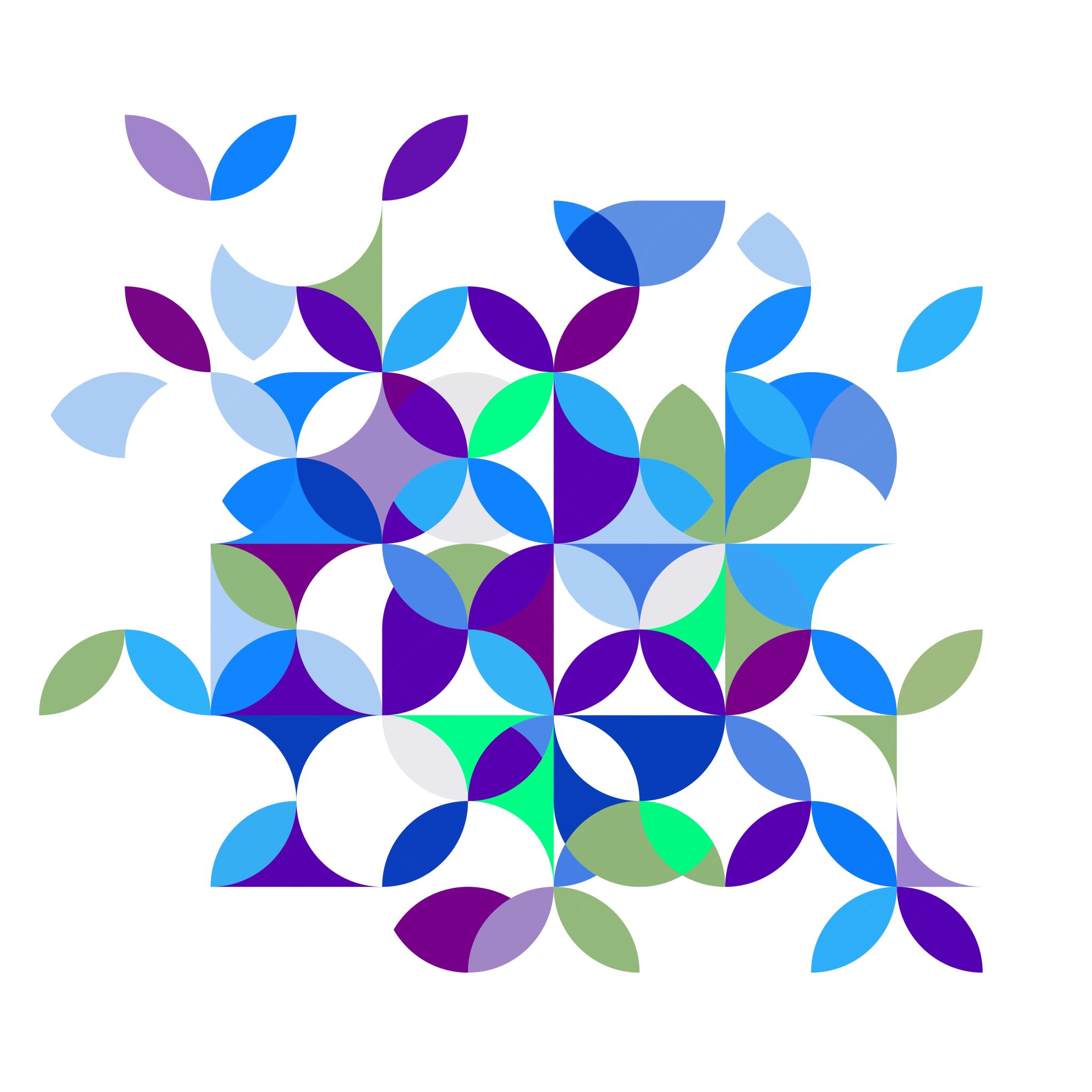 Groeiende vakidentiteit
Leerplanontwikkeling bewegingsonderwijs in het primair onderwijs
Gert van Driel
5t5
Inleiding
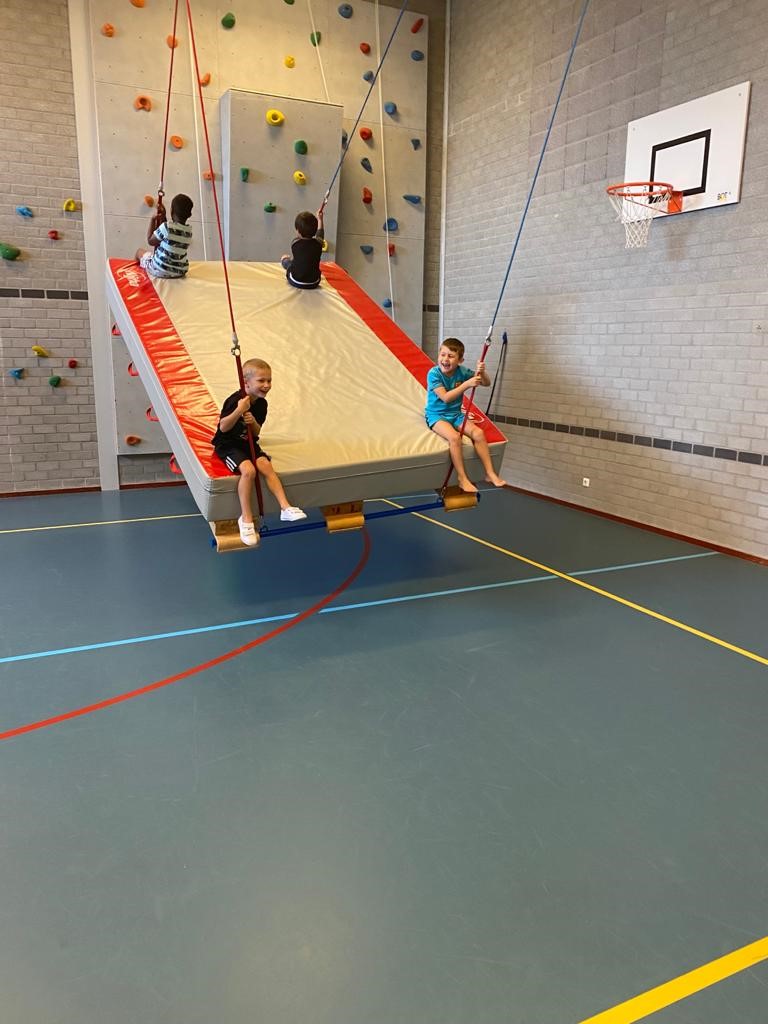 Perspectief
Een bijzonder vak
Overgangen
Overgangen
1950		Antropologische fundering 
1975		Opkomst didactische modellen
2000		Het meten van resultaten
2021		Pedagogisch reveil
1950: Antropologische fundering
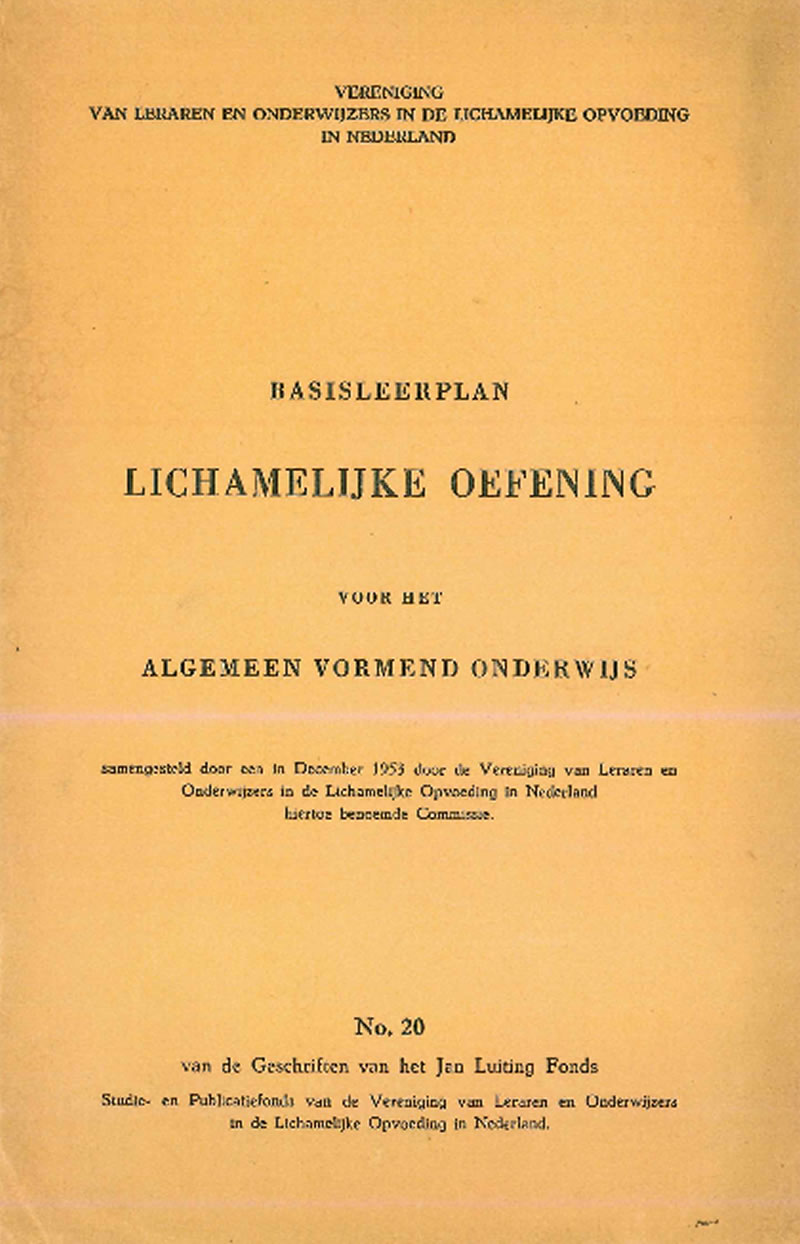 Groenman, Gordijn en Rijsdorp
Verschillende methodiekboeken
Geringe relatie tussen het waartoe, legitimering van het vak, en het wat en hoe
Beter leren bewegen (Gordijn, 1958)
1975: Opkomst didactische modellen
Twee belangrijke inhoudelijke projecten
Het BOK-project
Theorie van de betekenisgebieden

Het ontstaan van de SLO (1975) 
Landelijke eindtermen 
Versobering tot kerndoelen (WPO 1993)
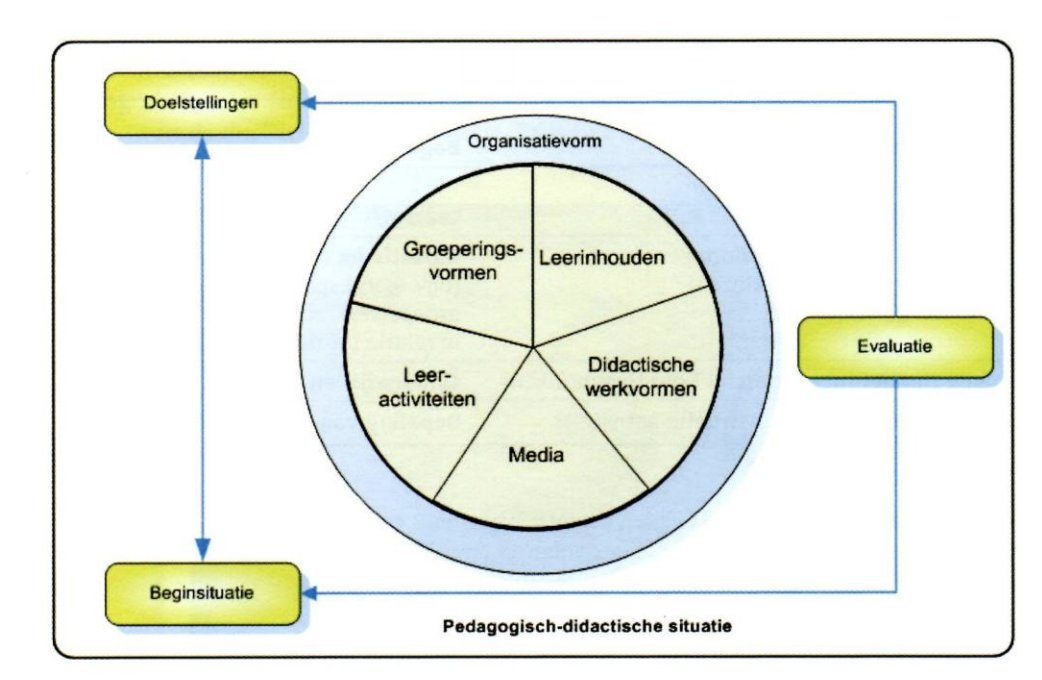 1975: Opkomst didactische modellen
3.    Landelijke samenwerking
SLO, KVLO, ALO’s en PABO’s
basisdocument
kerndoelen & leerlijnen
Bewegen verbeteren en reguleren
2000: Het meten van resultaten
Combinatiefunctionarissen en buurtsportcoaches
Externe verantwoording en resultaat meting
ICT- mogelijkheden en leerlingvolgsystemen
2021: Pedagogisch reveil
Leergebied bewegen en sport
Opbrengst van de ontwikkelgroep 
Oordeel van de curriculumcommissie
Vraag 1:
Volgens de landelijke curriculum commissie dient er meer aandacht te komen voor socialisatie en persoonsvorming  (naast kwalificatie).

Geldt dit ook voor bewegingsonderwijs?
Vraag 2:
Scholen voor basisonderwijs kopen bewegingsonderwijs steeds vaker in bij sportbedrijven. 


Wat zijn de gevolgen in pedagogisch en didactisch opzicht van deze ontwikkeling?
Vraag 3:
Het ministerie van onderwijs wil landelijk tot meer samenhang in curriculumontwikkeling komen op basis van gerichte wetenschappelijke inbreng.

Hoe zou dit proces voor bewegingsonderwijs kunnen worden ingericht?
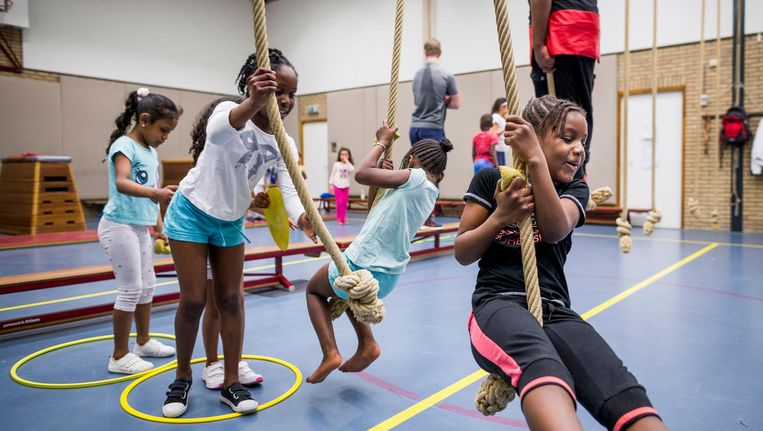 Bedankt voor jullie aandacht
Gertvandriel50@gmail.com